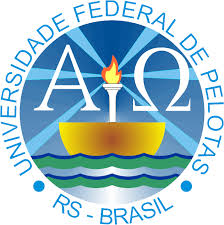 UNIVERSIDADE ABERTA DO SUS UNIVERSIDADE FEDERAL DE PELOTAS Especialização em Saúde da Família Modalidade a Distancia
Atenção a Saúde Bucal dos escolares de 6 a 12 anos na Escola Municipal Professora Maria Barros Feitosa, na UBS Isau Barbosa, município de Baraúna no estado do Rio Grande do Norte.
Nayara Gadêlha de Oliveira
Orientador (a): Dariane dos Santos Oleiro
Importância da intervenção:
Grande percentual de crianças que tiveram o primeiro contato com o dentista;

A cobertura ineficiente;

 Ausência de ações de promoção à saúde dessa população.
[Speaker Notes: Melhorar o atendimento a essas crianças;
Os pais não tinham o costume de levar as crianças ao atendimento;]
Caracterização do Município:
Baraúna,  RN. 
Sua população de aproximadamente 24 977  
Área de 825,802 km².

Está a 317 km de Natal;


Possui 11 Estratégias de Saúde da Família – ESF (6 urbanas e 5 na zona rural);
ESF atuante: Isaú Barbosa
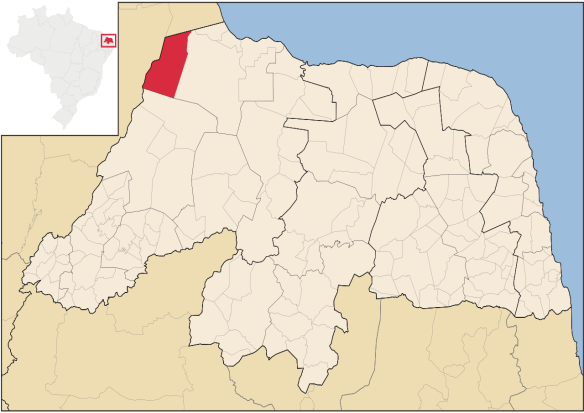 [Speaker Notes: Localiza-se na microrregião de Mossoró. 
O município foi emancipado de Mossoró através da Lei nº 5.107, de 15 de dezembro de 1981. 
 62,7% correspondia às atividades baseadas na agricultura e napecuária, 4,0% à indústria e 33,3% ao setor de serviços]
Caracterização da UBS
Dispõe de: sala para vacinas, consultório médico, recepção, sala para o gestor, recepção pra aproximadamente 15 pessoas, banheiro e cozinha, consultório odontológico climatizado, com um equipo em bom estado.

Barreiras: déficit de acessibilidade, ausência de computadores e expurgo.

Situação antes da intervenção
Realidade          curativa.
Programa específico para a faixa etária.
Poucos atendimentos infantis mensalmente.
[Speaker Notes: Avaliação: unidade é super utilizada tanto na estrutura quando em relação ao profissional, precisando de melhorias na sua estrutura física e contratação de alguns profissionais.]
Objetivo da intervenção:
Melhorar a atenção a saúde bucal dos escolares de 6 a 12 anos da Escola Municipal Maria de Barros Feitosa, situada no município de Baraúna - RN.
Metodologia/Logística:
Objetivos e Metas;

Manual Técnico de Educação em Saúde Bucal do Serviço Social do Comércio 2007 e o Caderno de Atenção Básica (no17), Saúde Bucal 2008;

Registro Específico: Ficha-espelho (atendimento individual/encaminhamento para UBS).
[Speaker Notes: Capacitação dos profissionais de saúde da UBS sobre o protocolo de saúde da criança, saúde bucal e na escola
Apresentação da intervenção a equipe escolar.
Contato com lideranças comunitárias para falar sobre a importância da ação programática
Cadastramento das crianças de 6 a 12 anos
Palestra Educativa sobre hábitos de higiene bucal, nutricional, bulling...
Aplicação tópica de flúor
Encaminhamento para atendimento clínico na UBS
Manter registro atualizado dos escolares com primeira consulta odontológica programática.
Busca ativa dos faltosos
Atendimento concluído.]
Objetivos específicos:
Ampliar a cobertura da saúde bucal dos escolares;
Melhorar a qualidade à atenção a saúde bucal dos escolares;
Melhorar a adesão ao atendimento à saúde bucal;
Melhorar o registro das informações;
Promover a saúde bucal dos escolares.
OBJETIVOS, METAS E RESULTADOS
1: Ampliar a cobertura de atenção à saúde na escola
Meta 1.1: Ampliar a cobertura das ações na escola para 70% das crianças, adolescentes e jovens matriculados na escola alvo da intervenção
Resultado:
[Speaker Notes: Inicialmente a realidade na UBS era de pouca procura por atendimento odontológico para os escolares, preventivamente ainda era mais raro. Com a intervenção consegui atingir 60% dos escolares matriculados na escola (90 alunos com faixa etária de 6 a 12 anos de um total de 150 crianças matriculadas na escola que tinham idade maior que 12 anos e não entravam no foca da intervenção).]
OBJETIVOS, METAS E RESULTADOS
1: Ampliar a cobertura de atenção à saúde na escola
Meta 1.1: Ampliar a cobertura das ações na escola para 70% das crianças, adolescentes e jovens matriculados na escola alvo da intervenção
Resultado:
[Speaker Notes: 60%: 90 alunos com faixa etária de 6 a 12 anos de um total de 150 crianças]
OBJETIVOS, METAS E RESULTADOS
Objetivo 2: Melhorar a qualidade da atenção à saúde na escola
Meta 2.1: Realizar avaliação clínica e psicossocial de 100% das crianças, adolescentes e jovens matriculados na escola alvo
	Resultado:
[Speaker Notes: 1 mês:39 crianças que representava 26% . 2 mês: 51 crianças, totalizando 90 crianças que representavam 60%]
OBJETIVOS, METAS E RESULTADOS
Objetivo 2: Melhorar a qualidade da atenção à saúde na escola
Meta 2.2:Realizar aferição da pressão arterial de 100% das crianças, adolescentes e jovens matriculados na escola alvo
Meta 2.3: Realizar avaliação da acuidade visual em 100% das crianças, adolescentes e jovens matriculados na escola alvo
Resultado:
[Speaker Notes: Palestra no terceiro mês: enfermeira e da técnica de enfermagem 90 crianças foram consultadas representando 60% dos alunos matriculados na escola.]
Meta 2.4: Proporção de crianças, adolescentes e
jovens matriculados na escola alvo com avaliação 
da audição

Meta 2.6: Realizar avaliação nutricional em 100%
das crianças, adolescentes e jovens matriculados 
na escola alvo.
Resultado:
[Speaker Notes: falta de disponibilidade da nutricionista e do médico resultando em gráficos reprensetatividade de 0% dos alunos]
Meta 2.5: Atualizar o calendário vacinal de 100% das crianças, adolescentes e jovens matriculados na escola alvo
Resultado:
Meta 2.7: Realizar avaliação da saúde bucal em 
100% das crianças, adolescentes e jovens 
matriculados na escola alvo.
Resultado:
OBJETIVOS, METAS E RESULTADOS
Objetivo 3. Melhorar a adesão às ações na escola
Meta 3.1: Fazer busca ativa de 100% das crianças,
adolescentes e jovens que não compareceram às ações realizadas na escola alvo.
OBJETIVOS, METAS E RESULTADOS
Objetivo 4. Melhorar o registro das informações
Meta 4.1: Manter, na UBS, registro atualizado em planilha e/ou prontuário de 100% das crianças, adolescentes e jovens matriculados na escola alvo.
OBJETIVOS, METAS E RESULTADOS
Objetivo 5. Promover a saúde das crianças,
 adolescentes e jovens
Meta 5.1: Proporcionar orientação nutricional para 
100% das crianças, adolescentes e jovens 
matriculados na escola alvo.
Meta 5.7: Orientar 100% das crianças, adolescentes 
e jovens matriculados na escola alvo sobre higiene 
Bucal.
Meta 5.3: Orientar 100% das crianças, 
adolescentes e jovens matriculados na escola 
alvo para prática de atividade física.
Meta 5.2: Orientar 100% das crianças, adolescentes 
e jovens matriculados na escola alvo sobre prevenção
de acidentes;
Meta 5.4: prevenção de bullying;
Meta 5.6: sobre os cuidados com o ambiente para
 promoção da saúde;
[Speaker Notes: Quanto aos temas como violência,
 tabagismo, 
uso de álcool e drogas, 
doenças sexualmente transmissíveis 
prevenção de gravidez na adolescência
não foram abordados durante a palestra com as crianças devido à faixa etária em questão não permitir assuntos de tamanha complexidade.]
Resultados:

Nem todas as metas foram atingidas em sua totalidade, porém, houve melhora de todos os indicadores se comparado com a situação antes da intervenção;

A ampliação da cobertura do programa foi satisfatória, porém, ainda existe uma necessidade de aumentar adesão do tratamento odontológico de uma forma continuada.
Resultados:
O impacto da intervenção na comunidade teve um saldo positivo:
Importância da intervenção:

Capacitação dos profissionais de saúde da UBS;
Maior envolvimento da equipe e uma melhor realização do trabalho coletivo e engajamento de pais e professores;
Incorporação das ações à rotina do serviço; 
Viabilidade da continuidade da ação programática como rotina.
Reﬂexão crítica sobre o processo pessoal de aprendizagem

Aperfeiçoamento do trabalho em equipe;
Planejar, administrar, atuar, dirigir e supervisionar as políticas sociais de saúde;
Capacitar e especializar os profissionais na área de saúde da família,melhorando a qualificação do profissional proporcionando uma melhor qualidade de vida a população.
OBRIGADA!!!